19 мая 1922 – 19 мая 2012
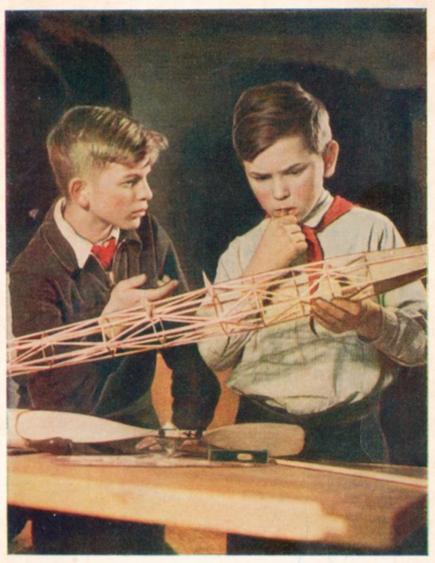 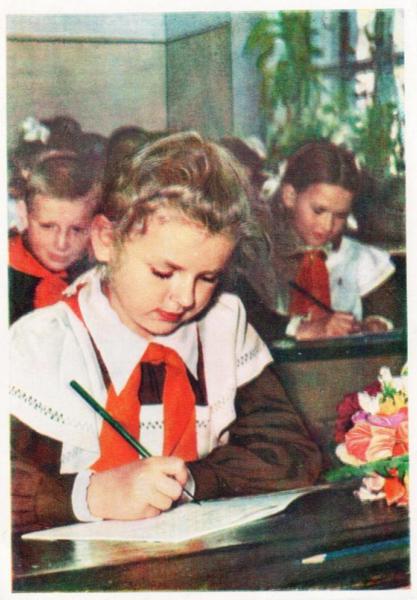 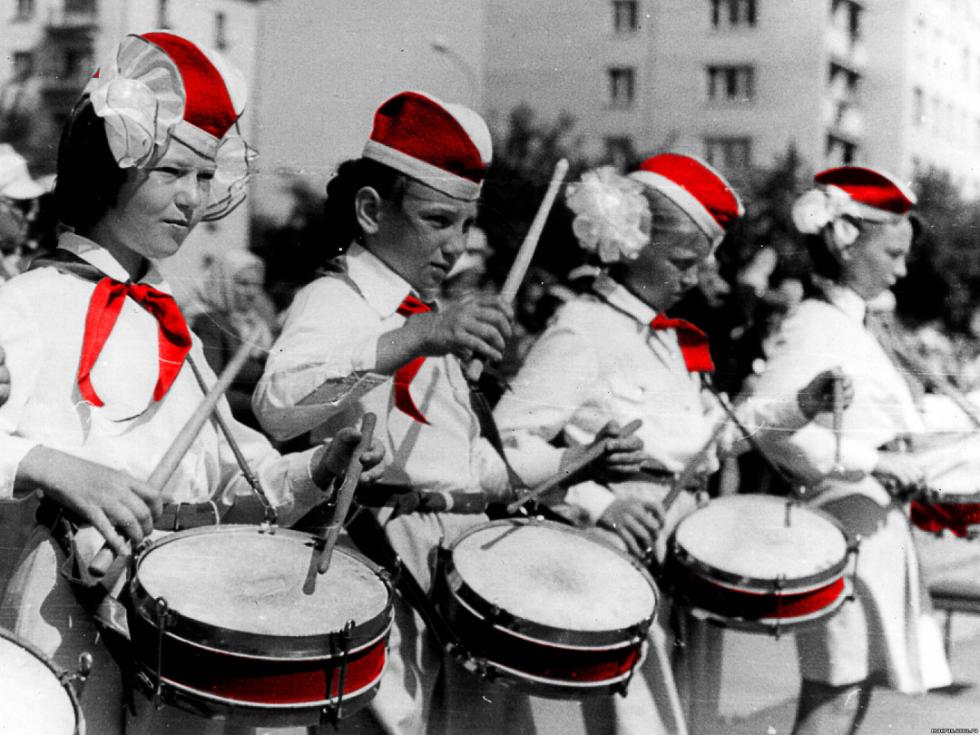 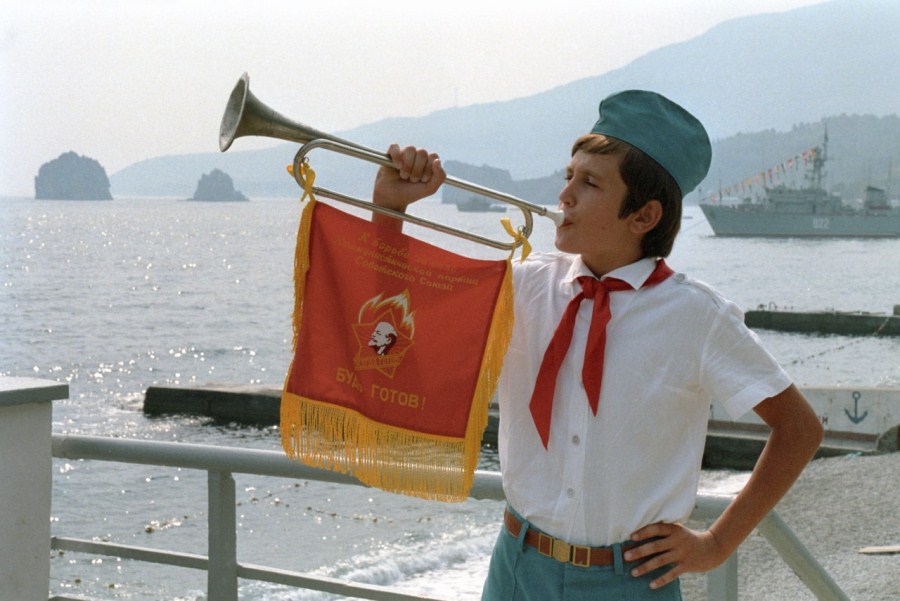 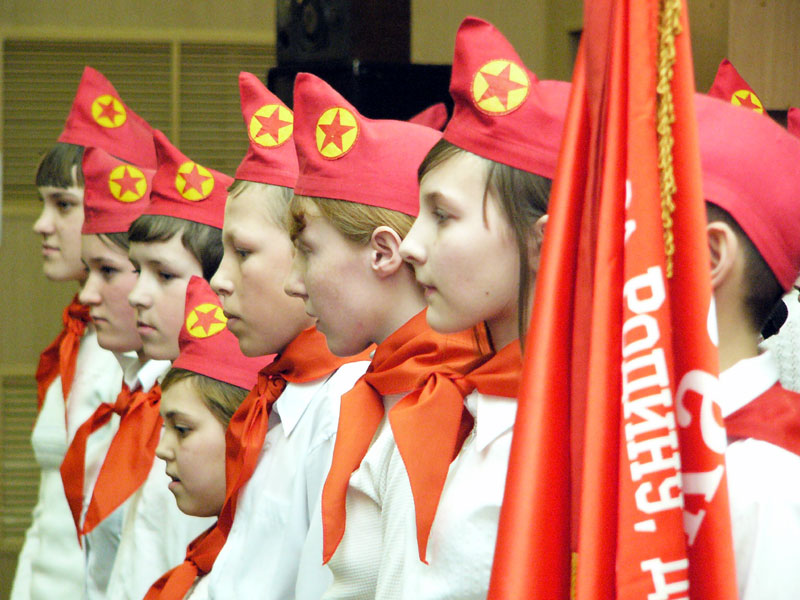 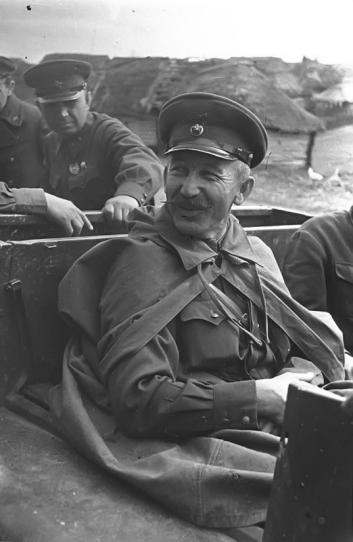 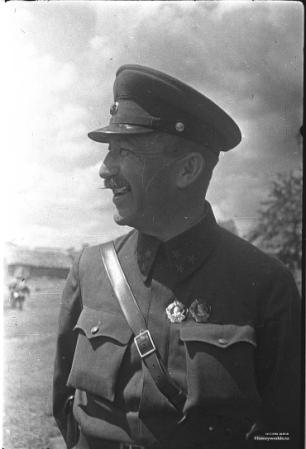 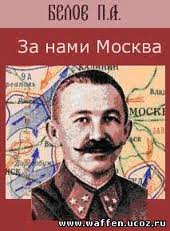 генерал-полковник, Герой Советского Союза Павел Алексеевич Белов (1897-1962)
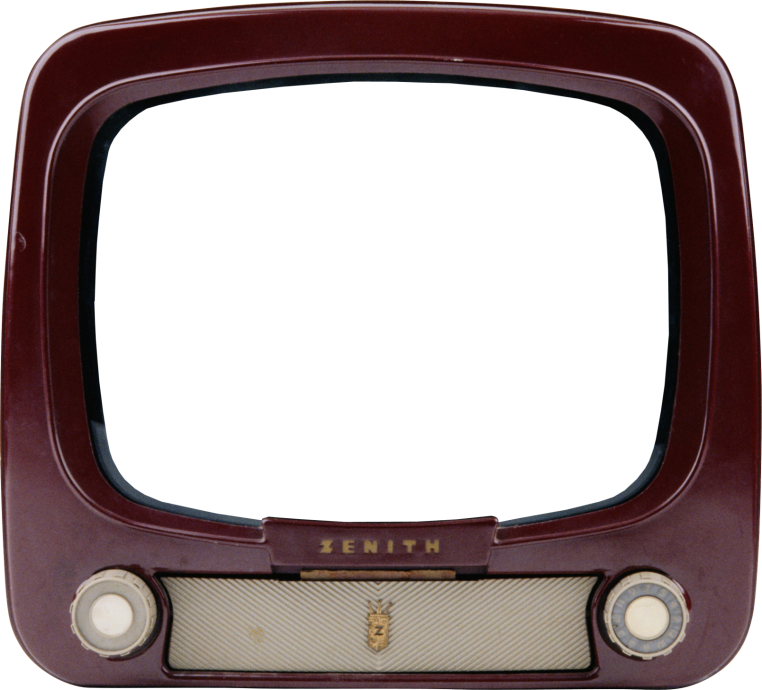 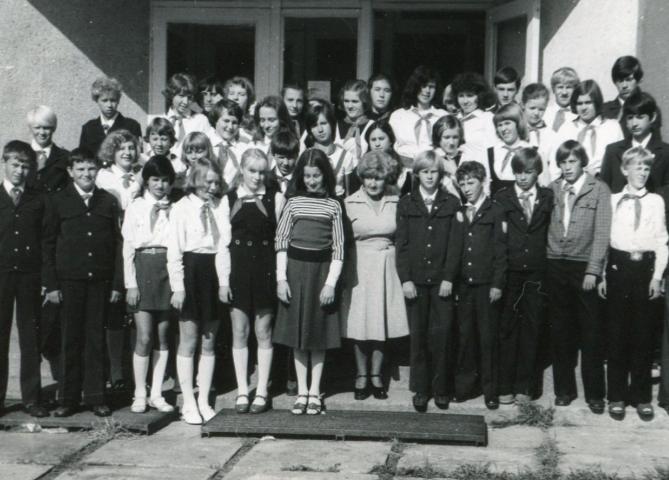 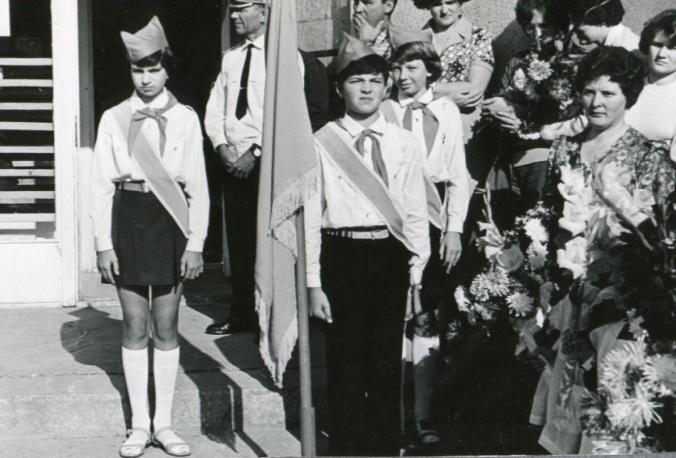 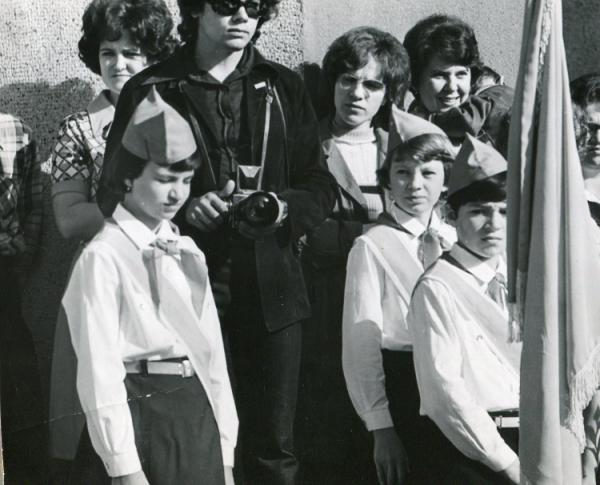 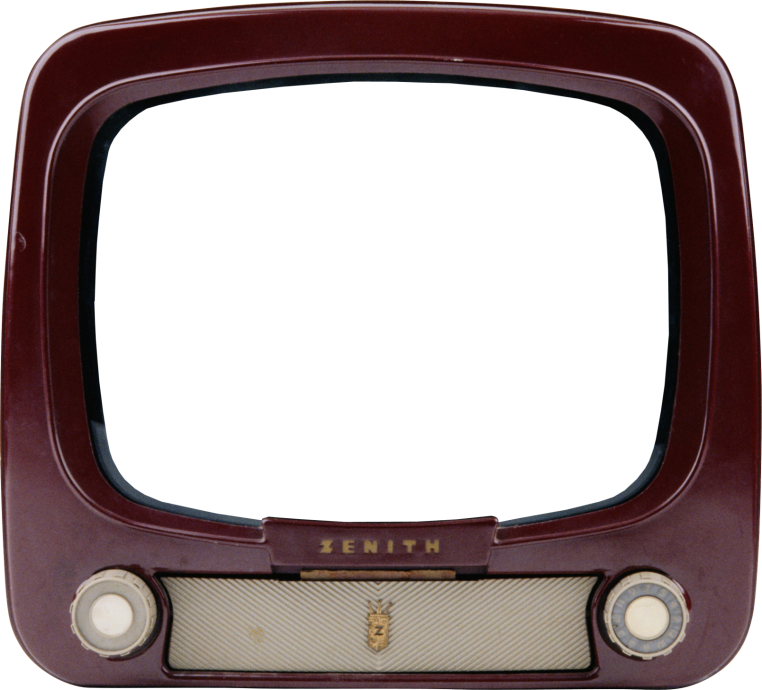 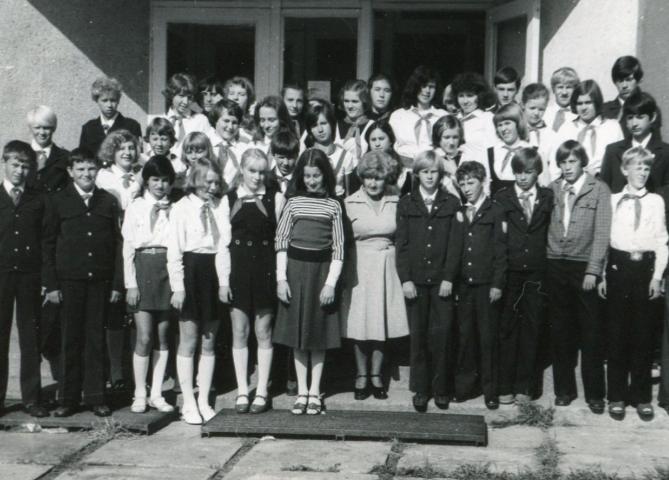 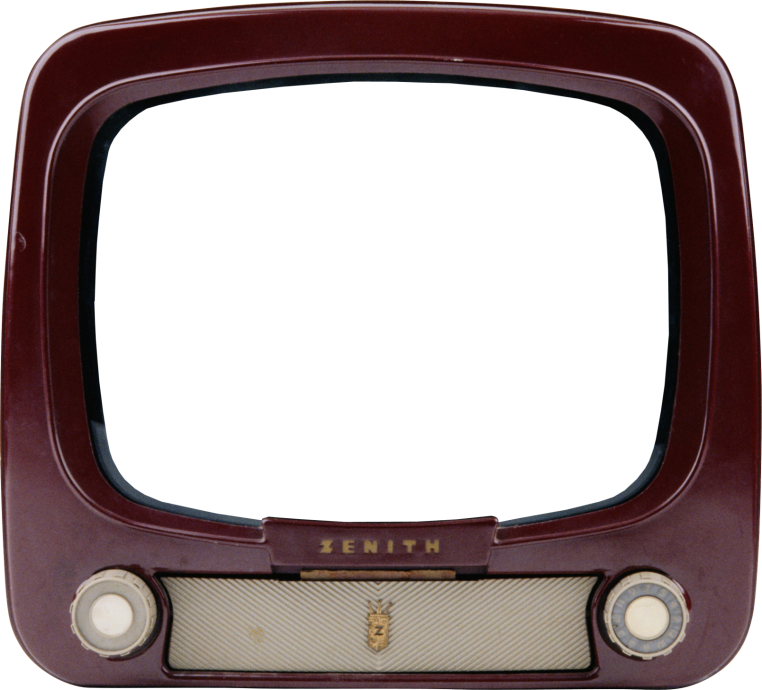 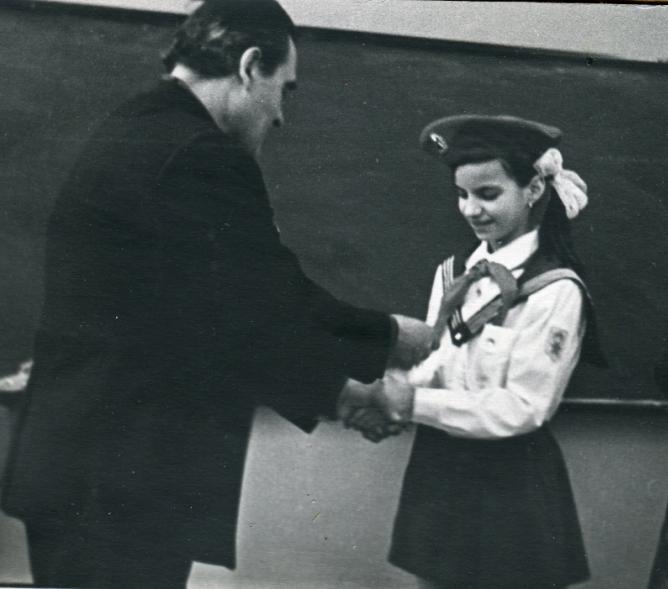 Быть пионером - это значит не только носить пионерский галстук. Быть пионером -значит принимать участие в улучшении окружающей жизни, думать над тем, как это сделать.

		Н. К. Крупская
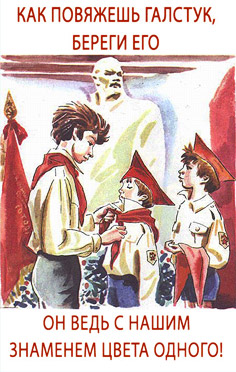 19 мая – день Пионерии
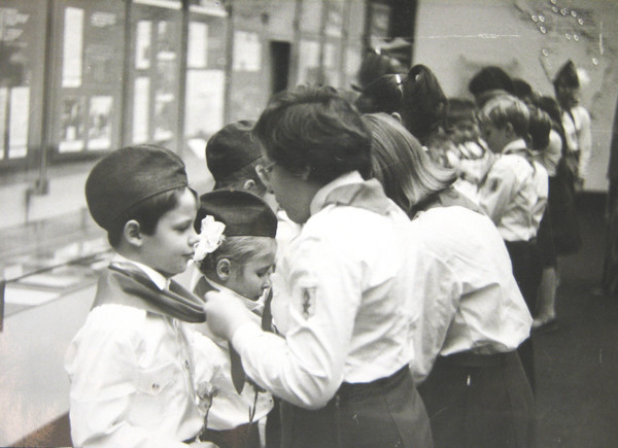 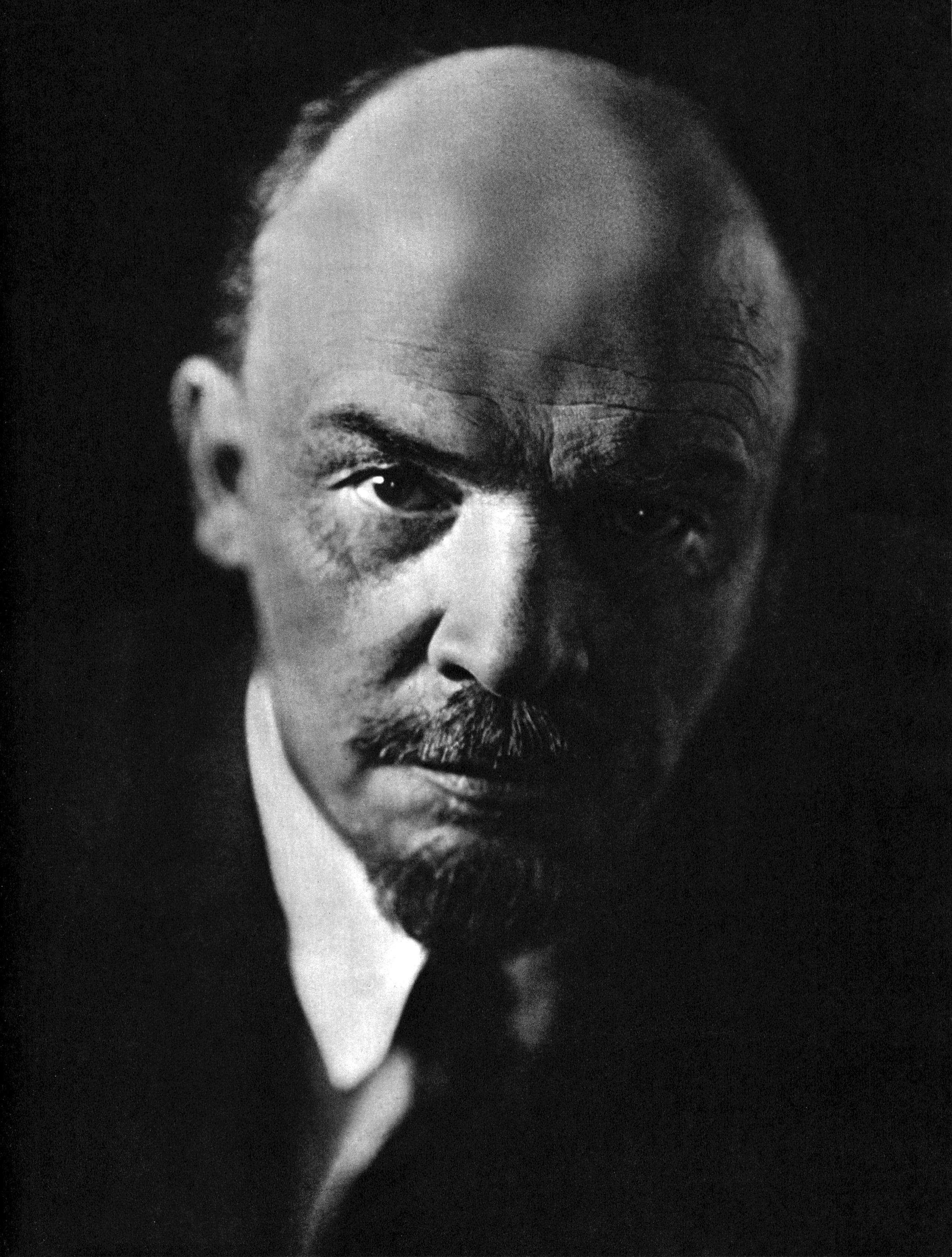 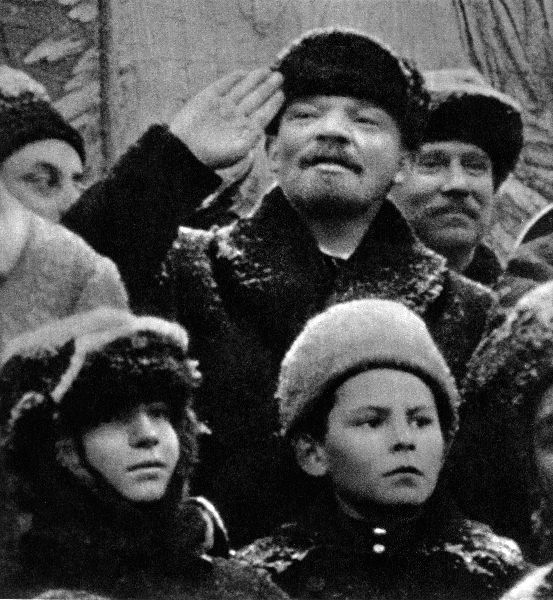 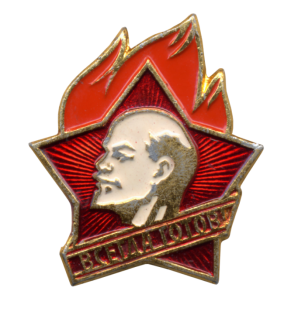 Влади́мир Ильи́ч Улья́нов (Ле́нин)  - 1-й председатель Совета Народных Комиссаров РСФСР
8 ноября 1917 — 21 января 1924
В скольких странах существовали пионерские организации:
		a) 4;
		б) 7;
		в) 28;
		г) 36?
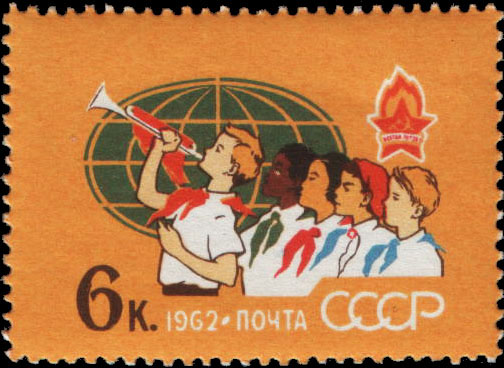 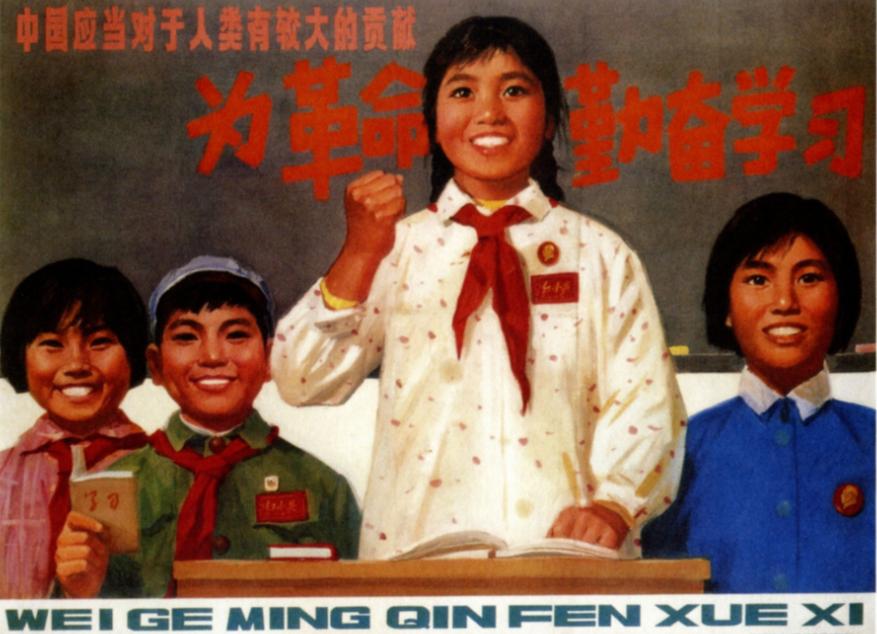 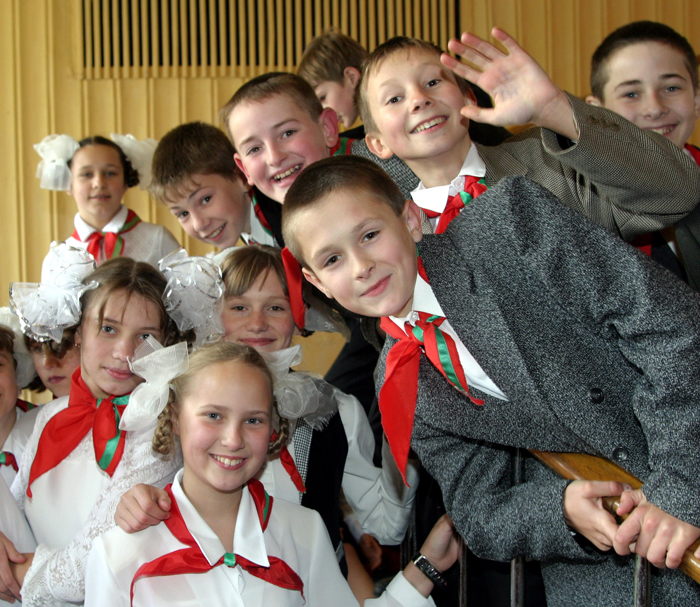 Пионеры Беларуси
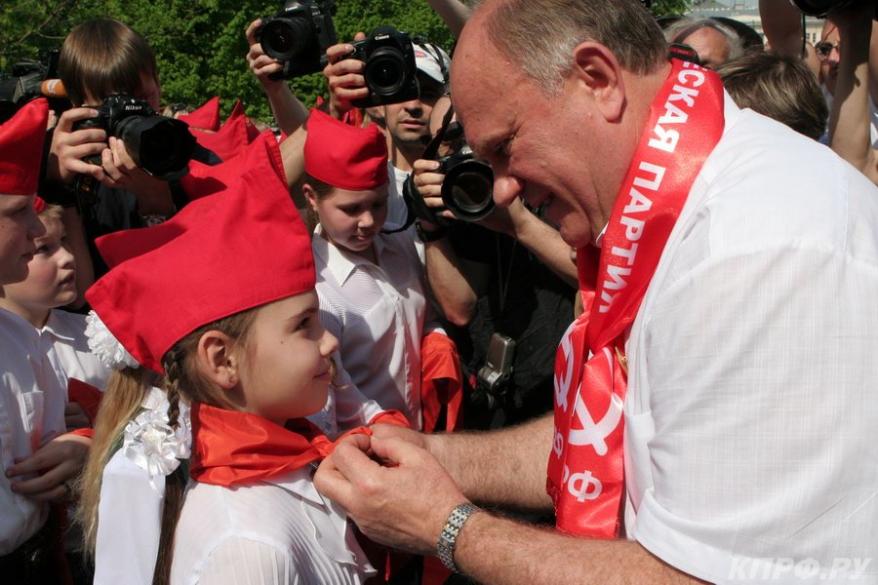 Московских школьников принимают в пионеры
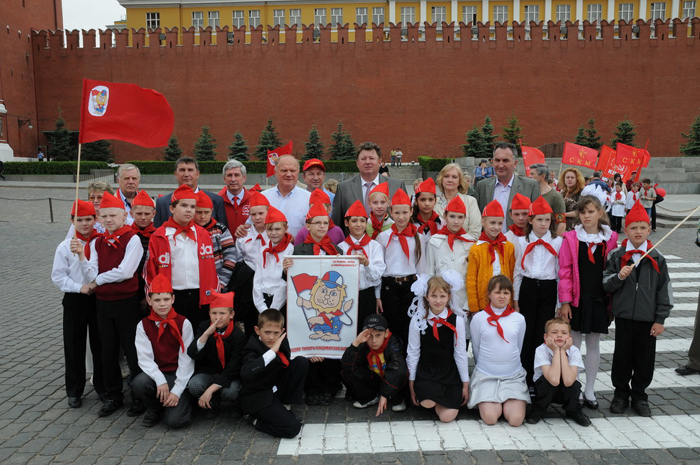 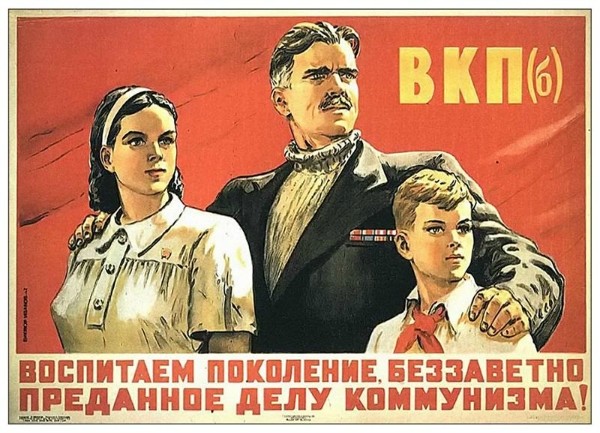 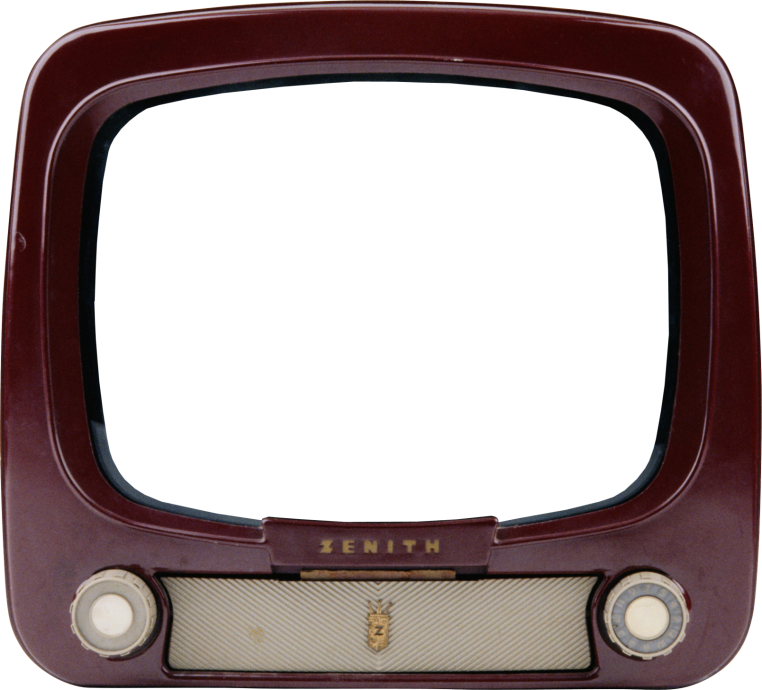 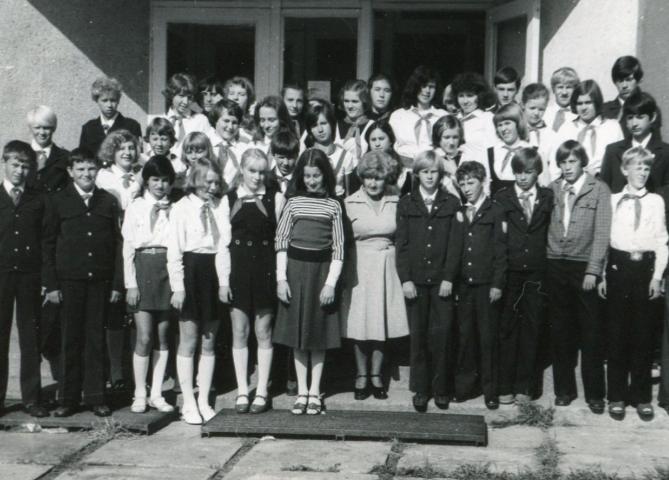 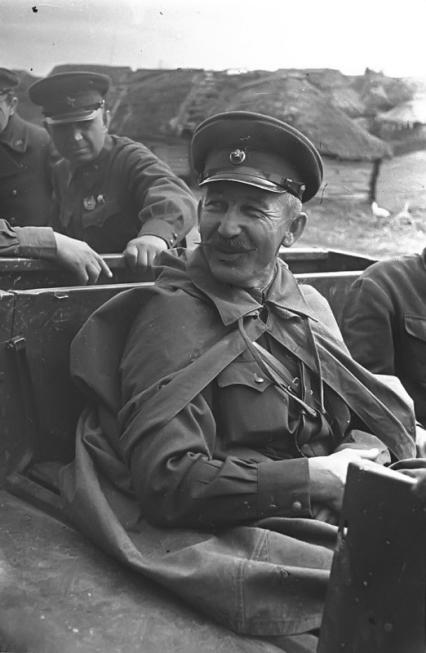 ?
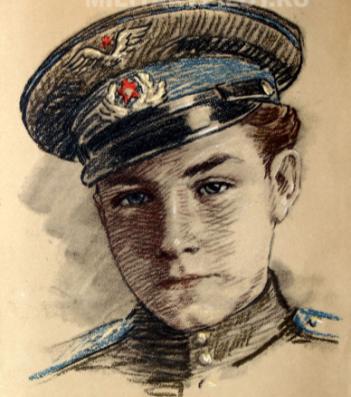 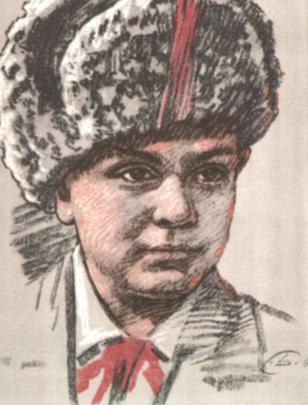 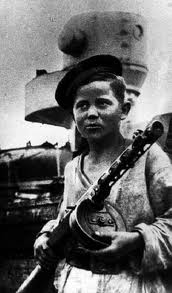 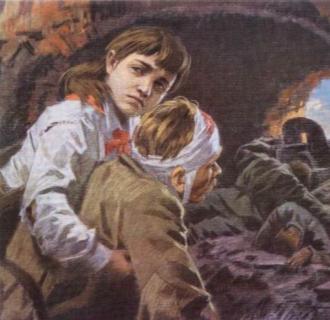 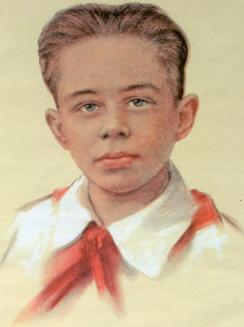 Аркаша Каманин
Лёня Голиков
Боря Кулешин
Валя Зенкина
Володя Дубинин
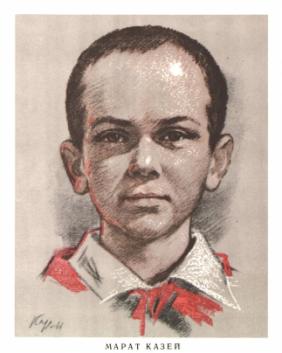 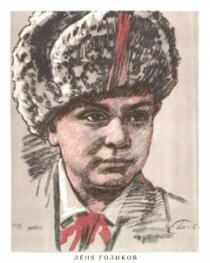 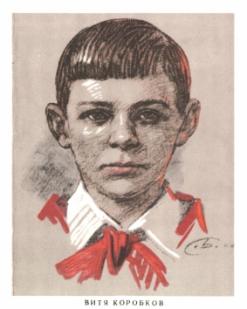 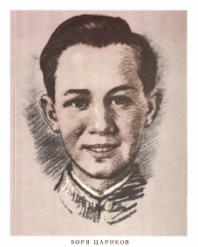 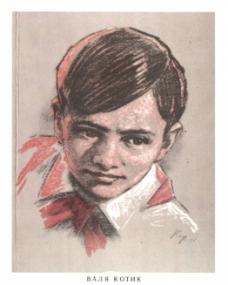 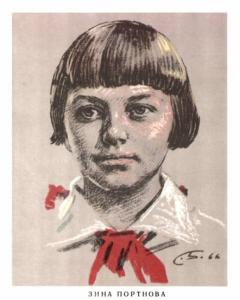 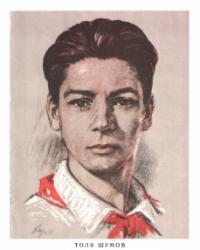 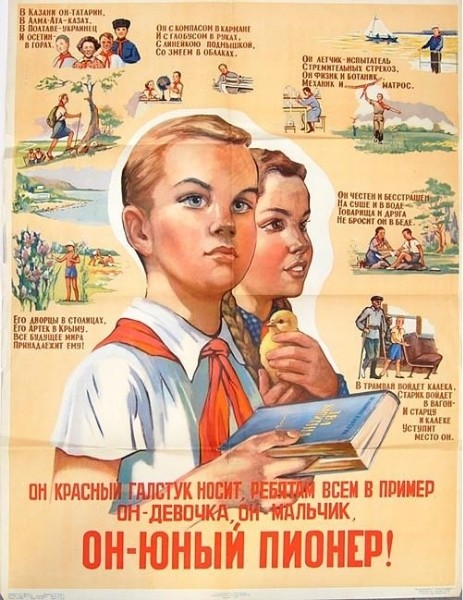 Торжественная клятва пионера Советского Союза.
"Я, (Имя, Фамилия), вступая в ряды Всезоюзной Пионерской Организации имени Владимира Ильича Ленина, перед лицом своих товарищей торжественно обещаю: горячо любить свою Родину. Жить,учиться и бороться, как завещал великий Ленин, как учит Коммунистическая партия. Свято соблюдать Законы Пионерии Советского Союза."
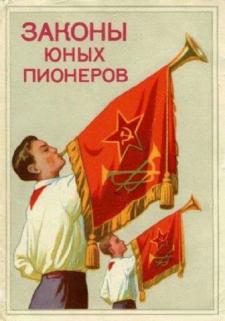 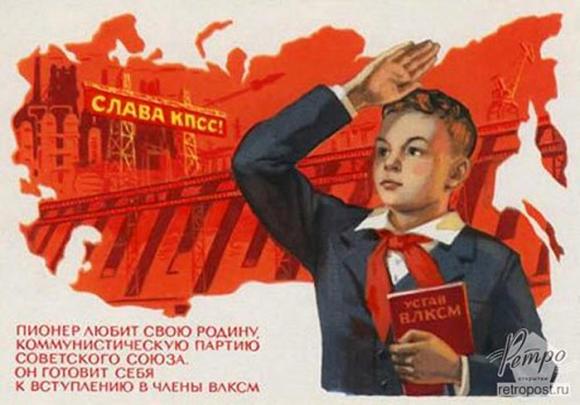 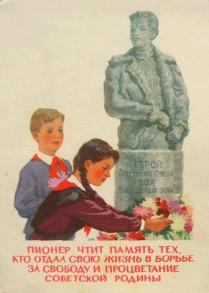 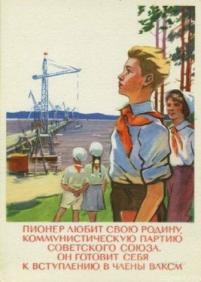 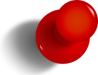 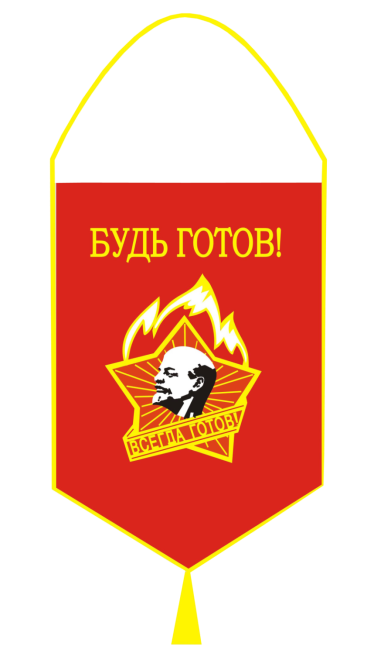 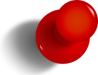 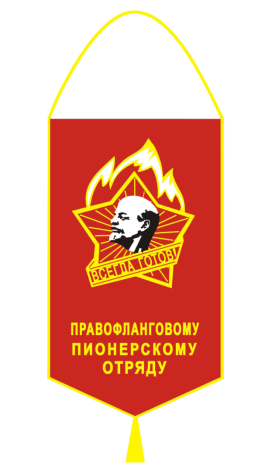 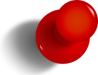 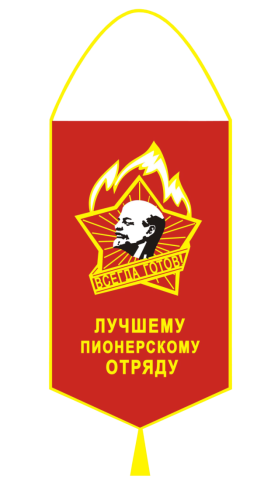 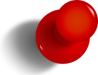 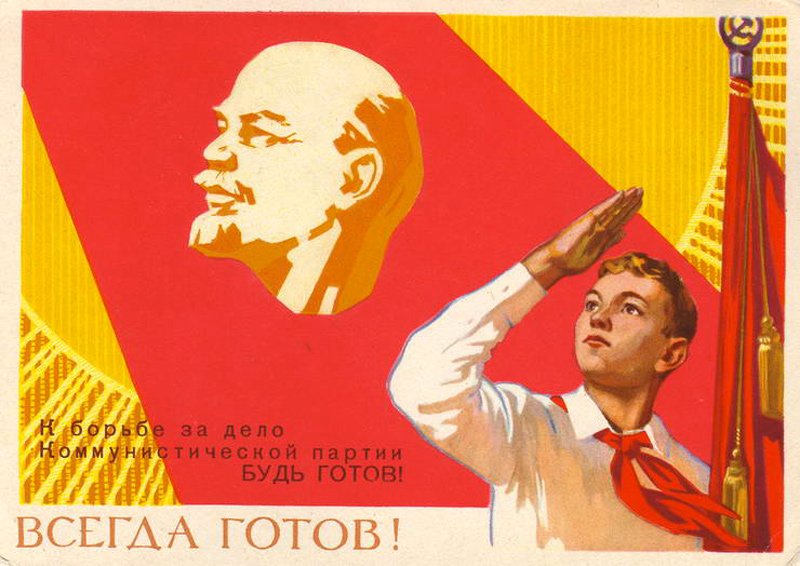 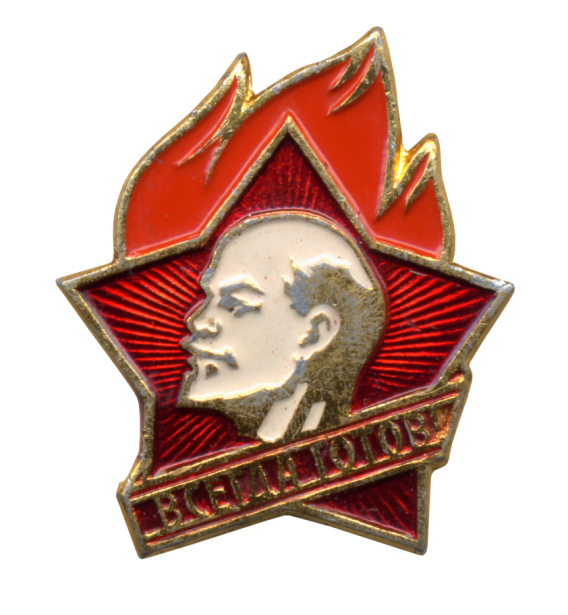 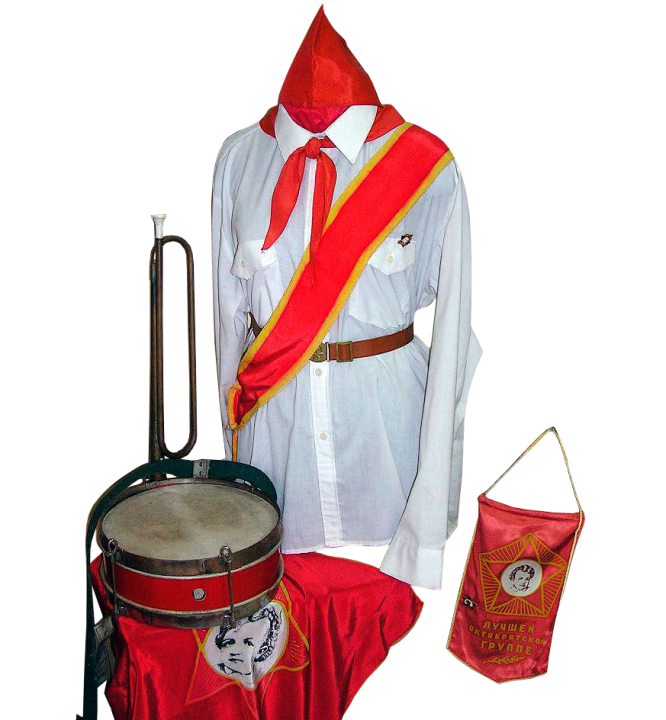 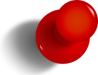 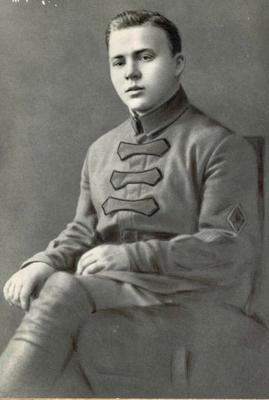 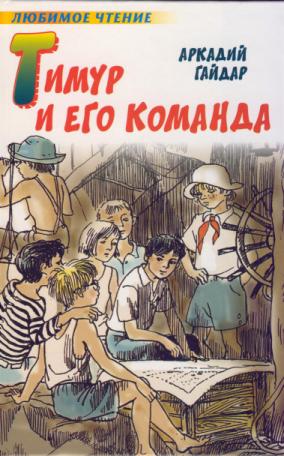 Арка́дий Петро́вич Гайда́р — известный советский писатель.
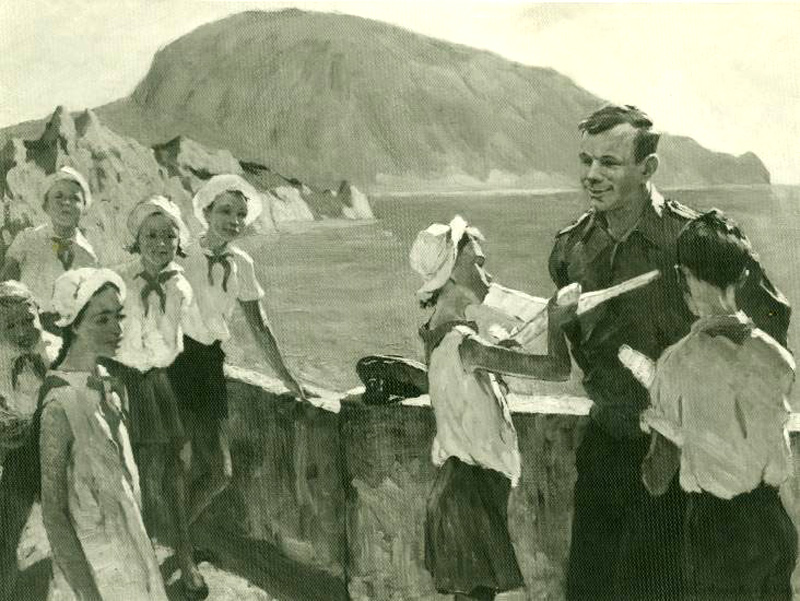 Юрий Гагарин в Артеке
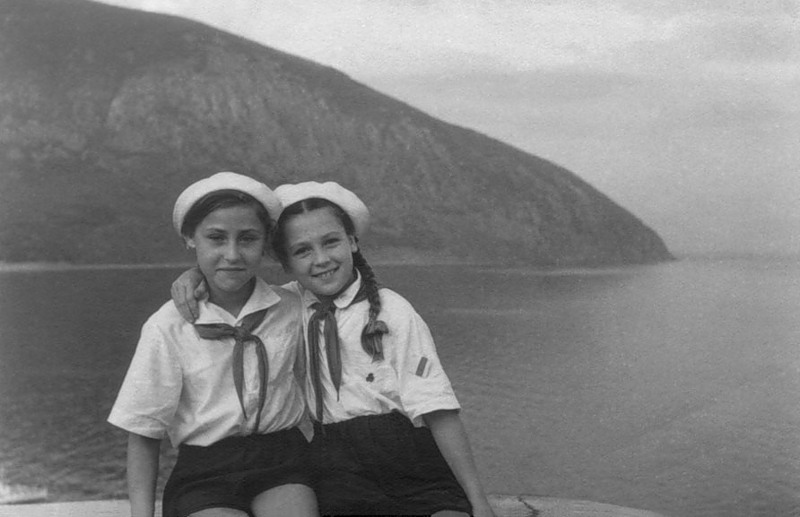 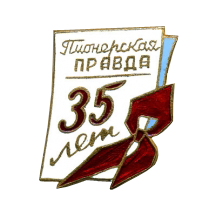 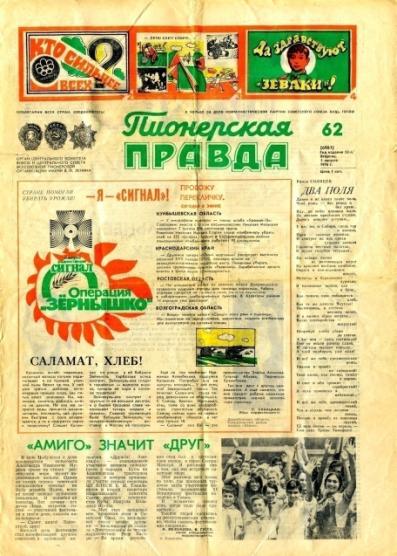 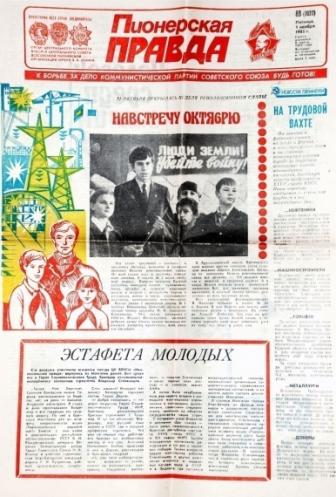 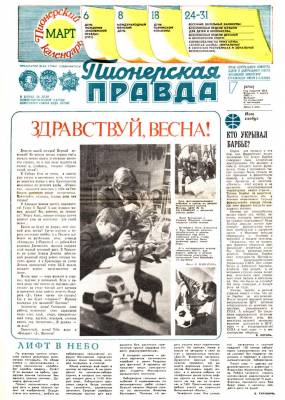 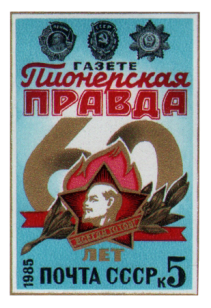 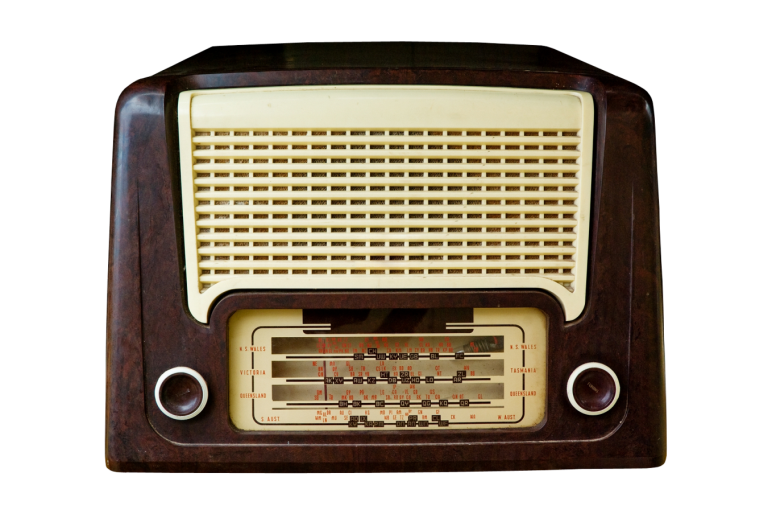 Сбор макулатуры;
Сбор металлолома;
Сбор фантиков;
Тимуровское движение (помощь престарелым людям);
Игра “Зарница”;
Сбор пустых бутылок;
Сбор лекарственного сырья;
Игра “Кожаный мяч”;
Спасение мальков рыбы;
Юные инспектора дорожного движения;
Юные натуралисты;
Сбор сухарей;
Смотр строя и песни;
Игра  “Золотая шайба”;
Игра пионербол;
Вожатское движение;
Помощь  колхозам и совхозам в уборке урожая;
Распространение среди населения художественной  литературы;
Помощь магазинам в продаже продуктов;
Юные помощники дворников.
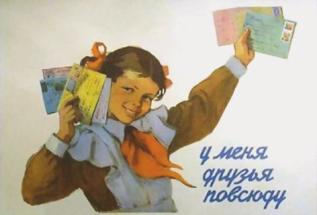 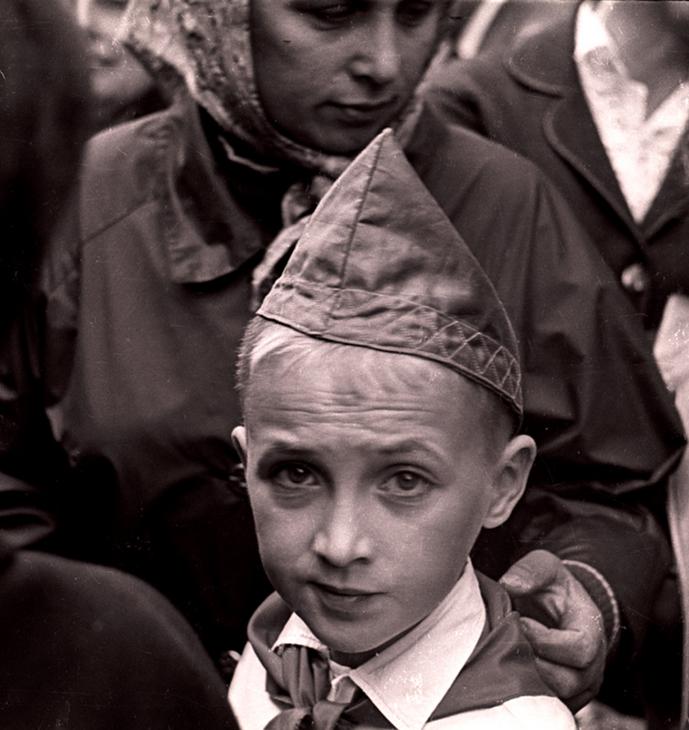 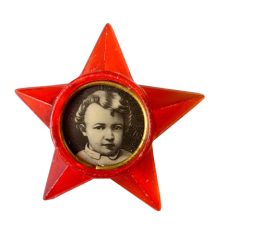 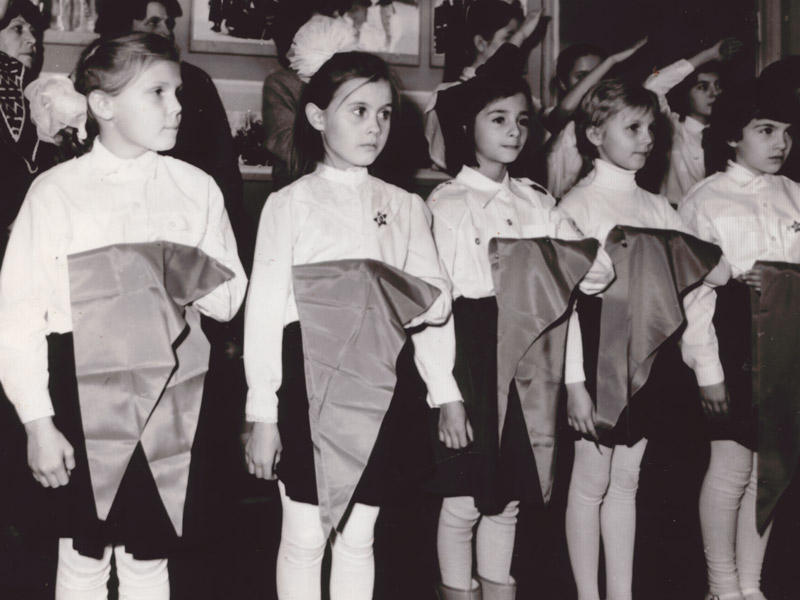 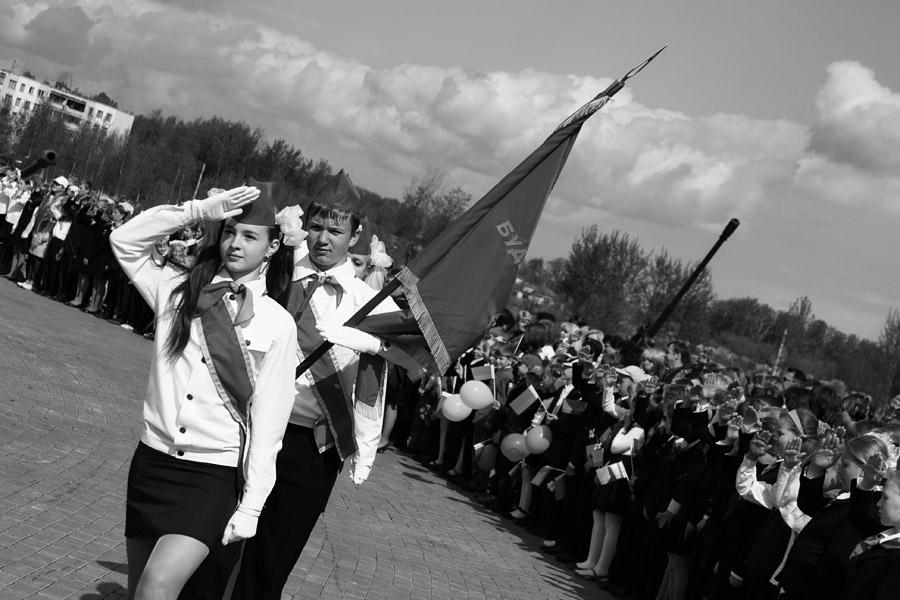 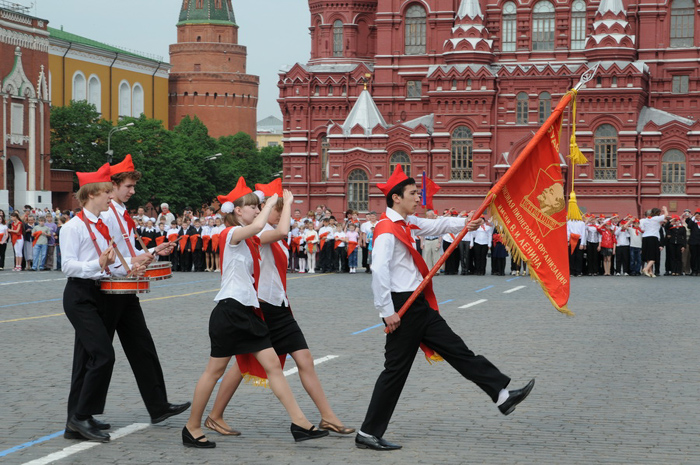